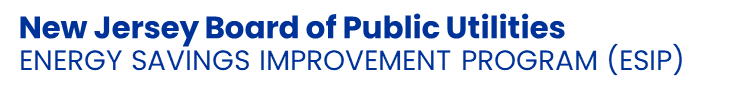 WEST WINDSOR-PLAINSBORO 
BOARD OF EDUCATION , PHASE II
West Windsor Township, NJ
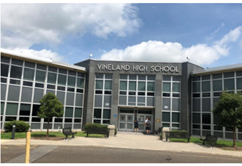 Project Date: January 25,  2025
Project Type: ESCO Model- Schneider Electric
Project Overview:
Generated $3,532,068 in annual energy savings 
A savings of 22.7% of the district’s baseline energy spend. 
Projected Saving: $ 12,157,319 total annual savings /20-year term
Energy Conservation Measures (ECMs) Installed:
Financing Profile:
Project Cost : $ 8,841,465
Solar Installation (PPA)
Project Term/Payback : 20 years
Building Envelope Weatherization
Type of Financing: Refunding Bond
HVAC Upgrades/Replacements
Applied Incentives/Rebates : $ 1,894,167
Building Automation Systems
Overall Savings $ 12,157,319
Micro Combined Heat and Power
Facilities Profile:
Performance Metrics:
Number of Buildings: 10
314,442 kWh saved.
Total Square Footage: 1,478,621 sq ft
560 metric tons of greenhouse gas emissions reduced.
68,393 therms saved.
Public Entity Contact Information :
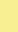 Energy Service Company Contact Information:
School Business Administrator : Scott Musterel
Project Manager: Greg Burns
smusterel@vineland.org
gregb@dconergy.com
ESIP PROJECT BRIEF